CHAPTER 13
Network Forensics
Learning Objective(s) and Key Concepts
Learning Objective(s)
Key Concepts
Explain how to perform network packet analysis.
Network packet structure
Network packet capture
Network packet analysis
Router forensics
Firewall log forensics
Network Basics
Internet Protocol version 4 (IPv4)
32-bit address
Series of four decimal numbers (octets)
Example: 107.22.98.198
Each three-digit number must be between 0 and 255
Three network classes: A, B, C
Subnetting and CIDR
Internet Protocol version 6 (IPv6)
128-bit address
Uses a hex-numbering method
Open Systems Interconnection (OSI) Model
Hypertext Transfer Protocol (HTTP) Messages
Network Packet Analysis
Network Packet Analysis (Cont.)
Some Important Ports
Important Intruder Ports
Network Attacks
Denial of Service
Can be targeted at a given server; increased traffic affects rest of the target network
Attacker usually floods the network with malicious packets, preventing legitimate network traffic from passing
Attacker uses one of three approaches:
Damages the target machine’s ability to operate
Overflows the target machine with open connections at the same time
Uses the bandwidth to the target machine
Ping of Death Attack
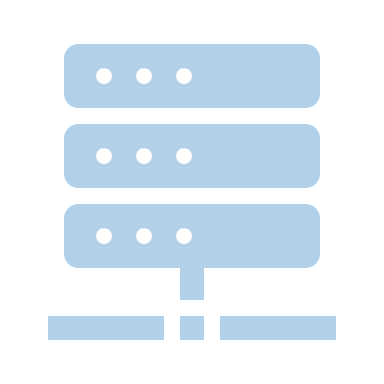 Attacker sends an Internet Control Message Protocol (ICMP) echo packet of a larger size than the target machine can accept
Firewalls can be configured to block incoming ICMP packets completely or to block ICMP packets that are malformed or of an improper length
Ping Flood and Teardrop
SYN Flood Attack
Attacker sends unlimited SYNchronize requests to the host system
The first step in initiating communication, SYN requests are supposed to be responded to by the attacker’s system but are not
Attacker sends the target the starting SYN request, causing the server to set up some resources to handle the connection, and responds to the client with both the SYN and ACK (ACKnowledgment) bits turned on
Attacker is supposed to respond with the ACK bit turned on, but instead just floods the target with SYN packets, never responding with ACK
Can overwhelm the target system with phantom connection requests and render it unable to respond to legitimate requests
Land Attack
Attacker sends a fake TCP SYN packet with the same source and destination IP addresses and ports as the target computer
Victim computer is tricked into thinking it is sending messages to itself because the packets coming from the outside use the computer’s own IP address
Smurf Attack
Generates a large number of ICMP echo requests from a single request, acting like an amplifier
Causes a traffic jam in the target network
If the routing device on the target network accepts the requests, hosts on that network will reply to each echo, increasing the traffic jam
A Fraggle attack can often bypass a firewall; similar to a Smurf attack, except that it uses spoofed UDP packets instead of ICMP echo replies
DHCP Starvation and HTTP Post Attack
PDoS, Login DoS, and Packet Mistreating
Network Traffic Analysis Tools: Sniffer
Software or hardware that can intercept and log traffic passing over a digital network
Extracts network packets and performs a statistical analysis on the dumped information
Commonly applied sniffers include Tcpdump (Unix platforms and) WinDump
Tcpdump
A commonly applied sniffer for various UNIX platforms
WinDump
A version of Tcpdump for Windows
Both programs extract network packets and perform statistical analysis on dumped information
Wireshark
Packet sniffer and network protocol analyzer 
Analyzes real-time and saved data
Supports IPv4 and IPv6
Freely available
Wireshark (Cont.)
Wireshark main screen
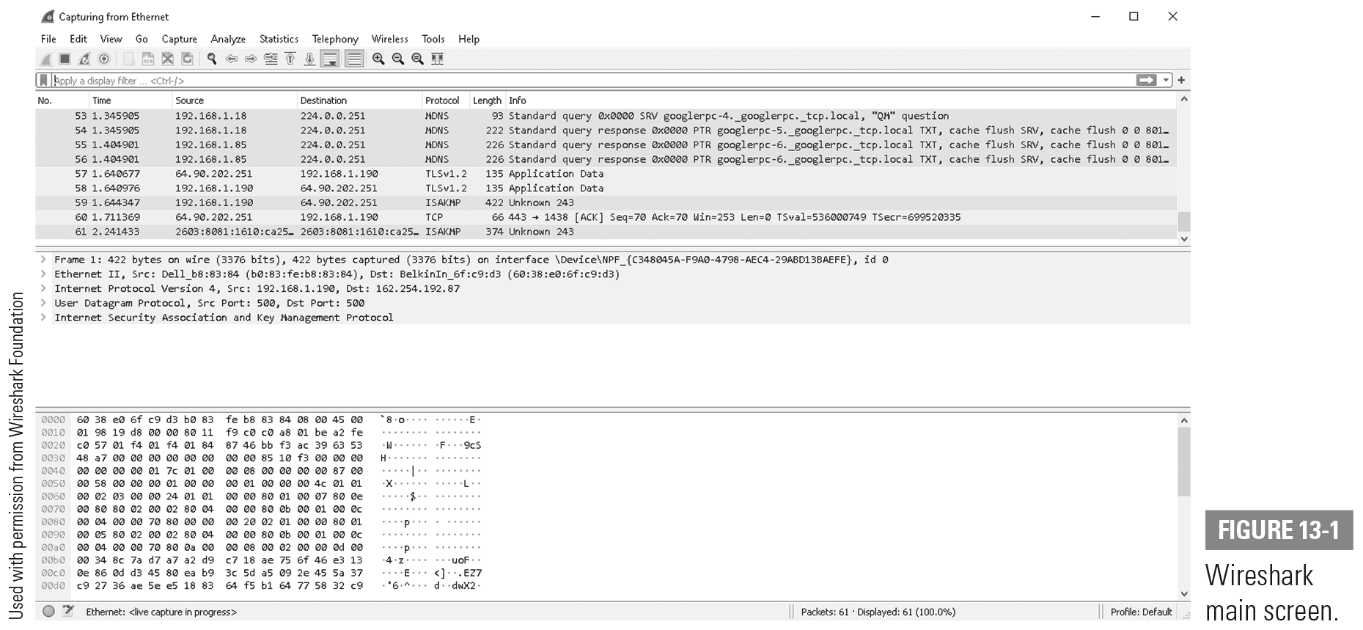 <Insert Figure 13-1>
Wireshark (Cont.)
Wireshark packet details
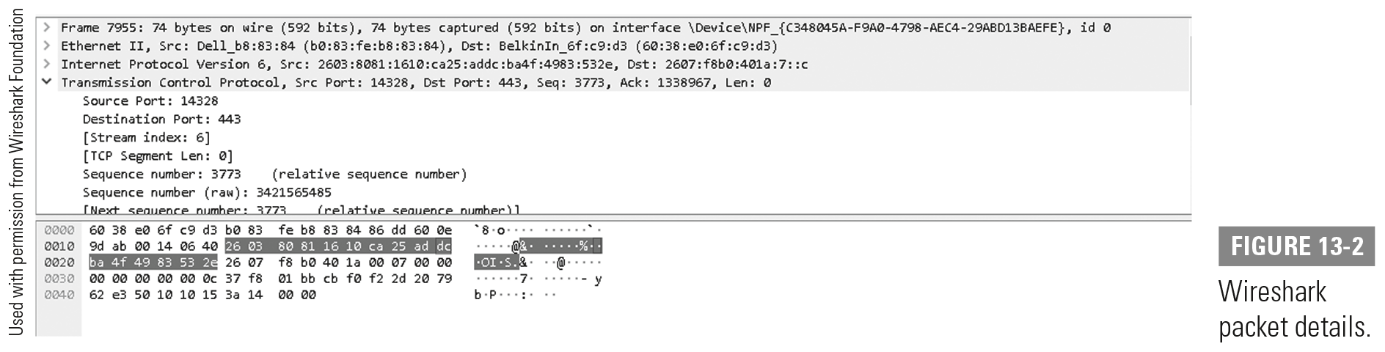 <Insert Figure 13-2>
Wireshark (Cont.)
Wireshark follow TCP stream
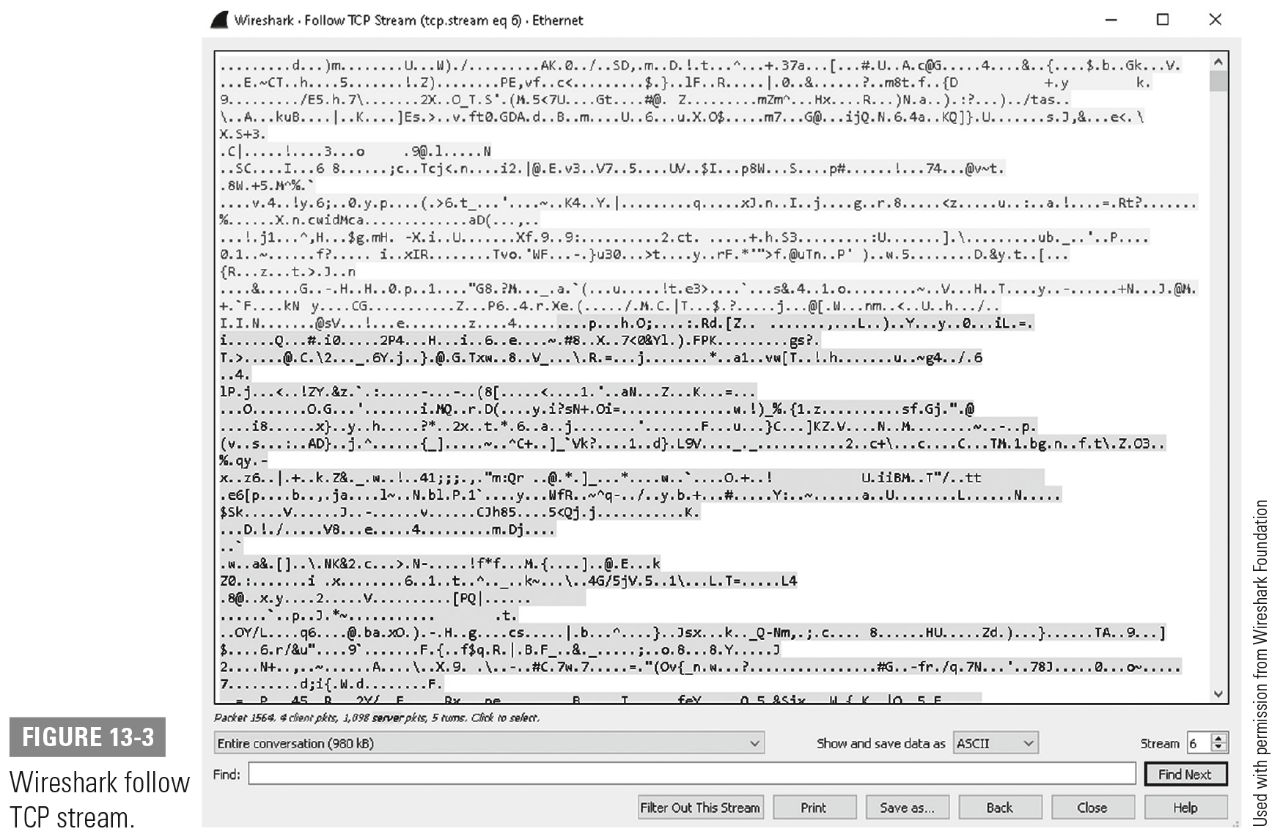 Wireshark (Cont.)
Wireshark TCP sequence statistics
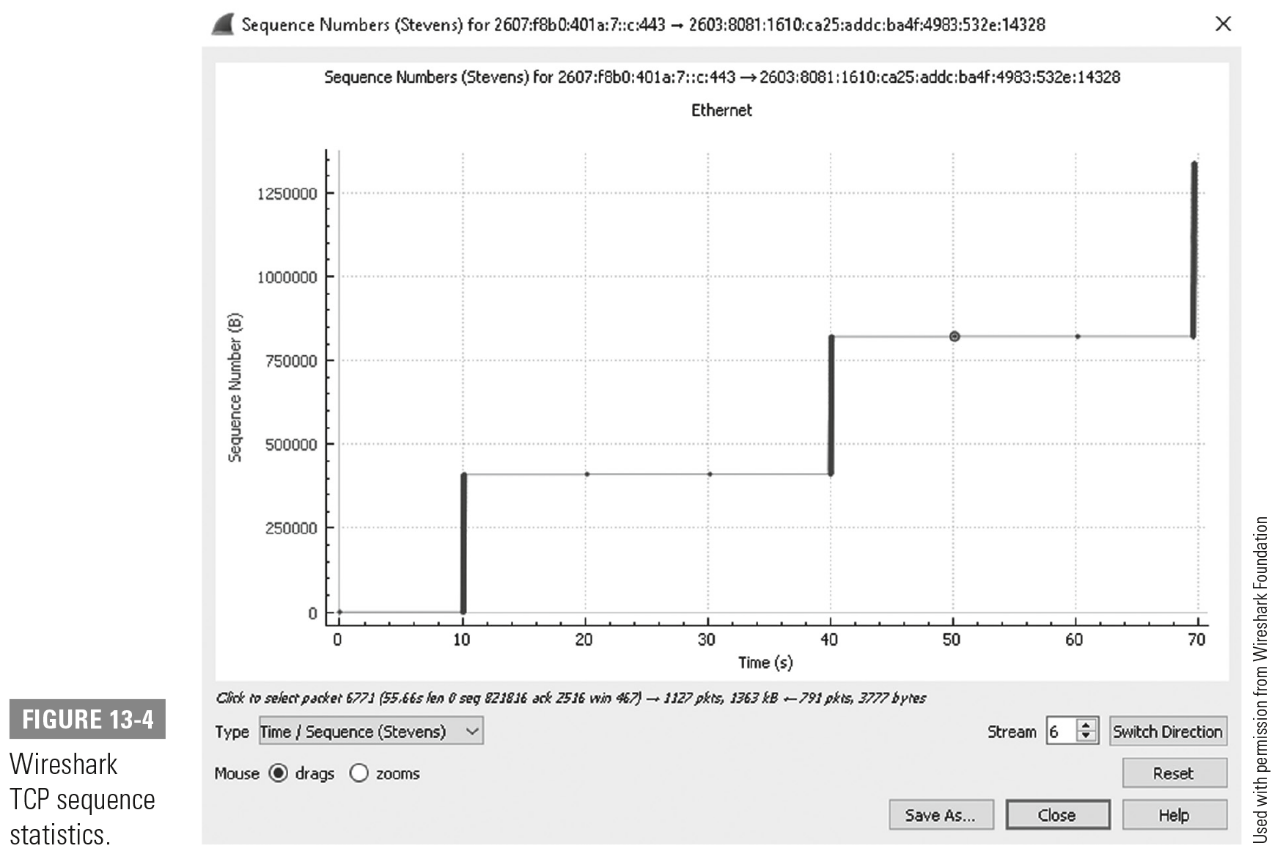 <Insert Figure 13-4>
Nmap
Allows the user to map out what ports are open on a target system and what services are running
Is a command-line tool but has a Windows interface (Zenmap) that is available for free
Is popular with hackers because it can be configured to operate rather stealthily and determine all open ports on an individual machine, or for all machines in an entire range of IP addresses
Is popular with administrators because of its ability to discover open ports on the network
Could indicate spyware, a backdoor, or many other attacks
Nmap (Cont.)
Nmap
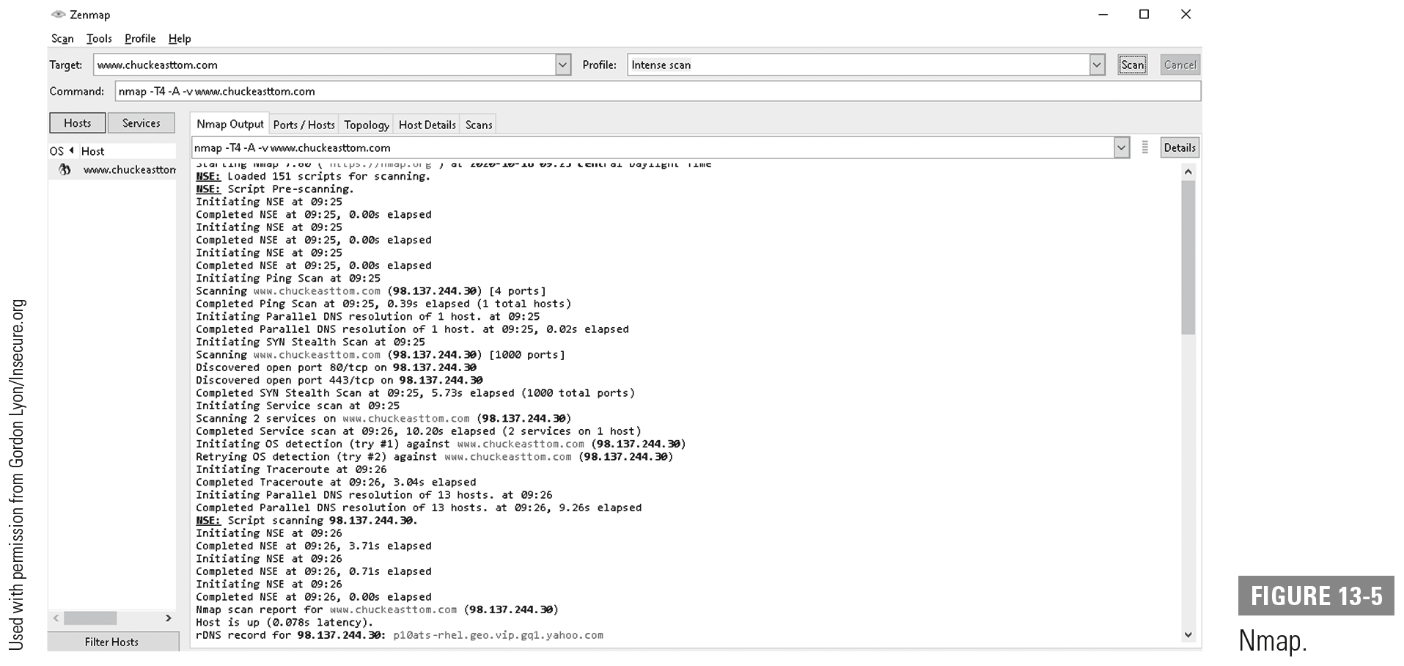 <Insert Figure 13-5>
Tcpdump
One of the most common packet scanners for Linux; also ported to Windows
Can alter Tcpdump’s behavior with a variety of command flags:
tcpdump host 192.168.2.3 will only show you traffic going to or from 192.168.2.3
tcpdump -i any gets traffic to and from any interface on your computer
tcpdump -i eth0 will only get traffic for the interface eth0
tcpdump port 3389 will only show traffic for port 3389
# tcpdump smtp will only show traffic using the SMTP protocol
Snort and NetWitness
Using Log Files as Evidence
Log files contain primary records of a person’s activities on a system or network
Log files can often identify:
Source, nature, and time of an attack
Specific user account of events related to illicit activities
Types of Logs
Wireless
Wireless (Cont.)
Wireless Security
Wireless Security (Cont.)
Other Wireless Protocols
Forensic Concerns with Wireless Networks
Wireless Storage Devices
Wireless Network Discovery Tools
Router Forensics
Router is hardware or software device that forwards data packets across a network to a destination network
May contain:
Read-only memory (ROM) with power-on self test code
Flash memory containing the router’s operating system
Non-volatile random access memory (RAM) containing configuration information
Volatile RAM containing routing tables and log information
Router Basics
Types of Router Attacks
Router table poisoning
Incorrect router table entries can result in
Artificial congestion
The router becoming overwhelmed
An attacker being allowed access to data in the compromised network
Getting Evidence from the Router
Do not shut down router
Can erase valuable evidence
Do not alter anything
Document your process
Connect with the router to run certain commands
Router Commands
Firewall Forensics
Collecting Data
All the traffic going through a firewall is part of a connection. A connection consists of two IP addresses communicating with each other and two port numbers that identify the protocol or service
Collecting Data (Cont.)
Attempts on same set of ports from many different internet sources are usually due to decoy scans
Carefully check firewall logs for any sort of connections or attempted connections on those ports
Use protocol analysis to determine who attacker is
Summary
Network packet structure
Network packet capture
Network packet analysis
Router forensics
Firewall log forensics